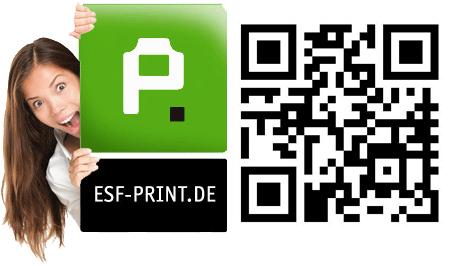 Diese Seite bitte löschen
Hinweis zu dieser Vorlage:

Diese Vorlage wurde mit der Präsentationsapp von Google erstellt. Alle enthaltenen Bilder und Grafiken dürfen für den eigenen Gebrauch verwendet werden. Sie dürfen die Vorlage auch an Freunde und Bekannte weitergeben, nur eine kommerzielle Nutzung oder das anbieten im Internet ist nicht erlaubt.

Eventuell benötigen Sie zusätzliche Schriftarten die bei google automatisch verwendet werden. Sie können natürlich alle Schriftarten als auch Farben ändern, verschieben, kopieren.

Achten Sie bitte stets darauf genug Abstand mit Texten und Seitenzahlen zu den Papierrändern zu halten um später einen randlosen Druck zu erhalten. Der randlose Druck ist bei esf-print.de ohne Aufpreis möglich.

Wenn Sie Bilder platzieren, dann machen Sie das bitte NIEMALS über die Zwischenablage, also durch kopieren und einsetzen. Ihre Bilder werden dann nur in Bildschirmauflösung eingebunden was zu einem sehr schlechten Druckergebnis führt. Setzen Sie deshalb Bilder nur per Drag & Drop oder durch hochladen in das Dokument ein. Je nach Version Ihrer Software kann diese Funktion auch eine andere Bezeichnung haben.

Den fertigen Entwurf laden Sie bitte als PDF-Datei auf Ihre Festplatte. Das speichern als PNG-Bilddatei ist auch möglich, achten Sie dann aber auf die bestmögliche Auflösung beim speichern. JPG ist nicht zu empfehlen da Powerpoint normalerweise hier nur eine Bildschirmauflosung speichert.

Sicherlich möchten Sie von Ihrem Entwurf auch einen Ausdruck auf Papier haben. Den fertigen wir bei esf-print.de beim ersten Entwurf kostenlos. Alles was Sie dazu benötigen ist eine Angebotsnummer die Sie über unseren Kalkulator für Hochzeitszeitungen erhalten:

https://esf-print.de/hochzeit#funk

Wir wünschen viel Spaß und viel Erfolg beim gestalten und stehen Ihnen natürlich auch bei Fragen gerne und kostenlos zur Verfügung
Ausgabe Nr. 1/2016 | Preis verhandelbar
Exklusive Sonderausgabe
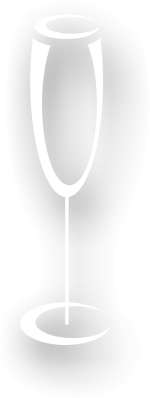 Jetzt
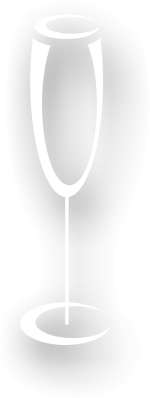 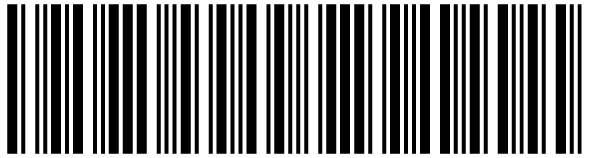 EXLKUSIV
Wir haben geheiratet!
Die einzig wahre und einmailg erscheinende Hochzeitszeitung von Marion und Jürgen
4. Mai 2016
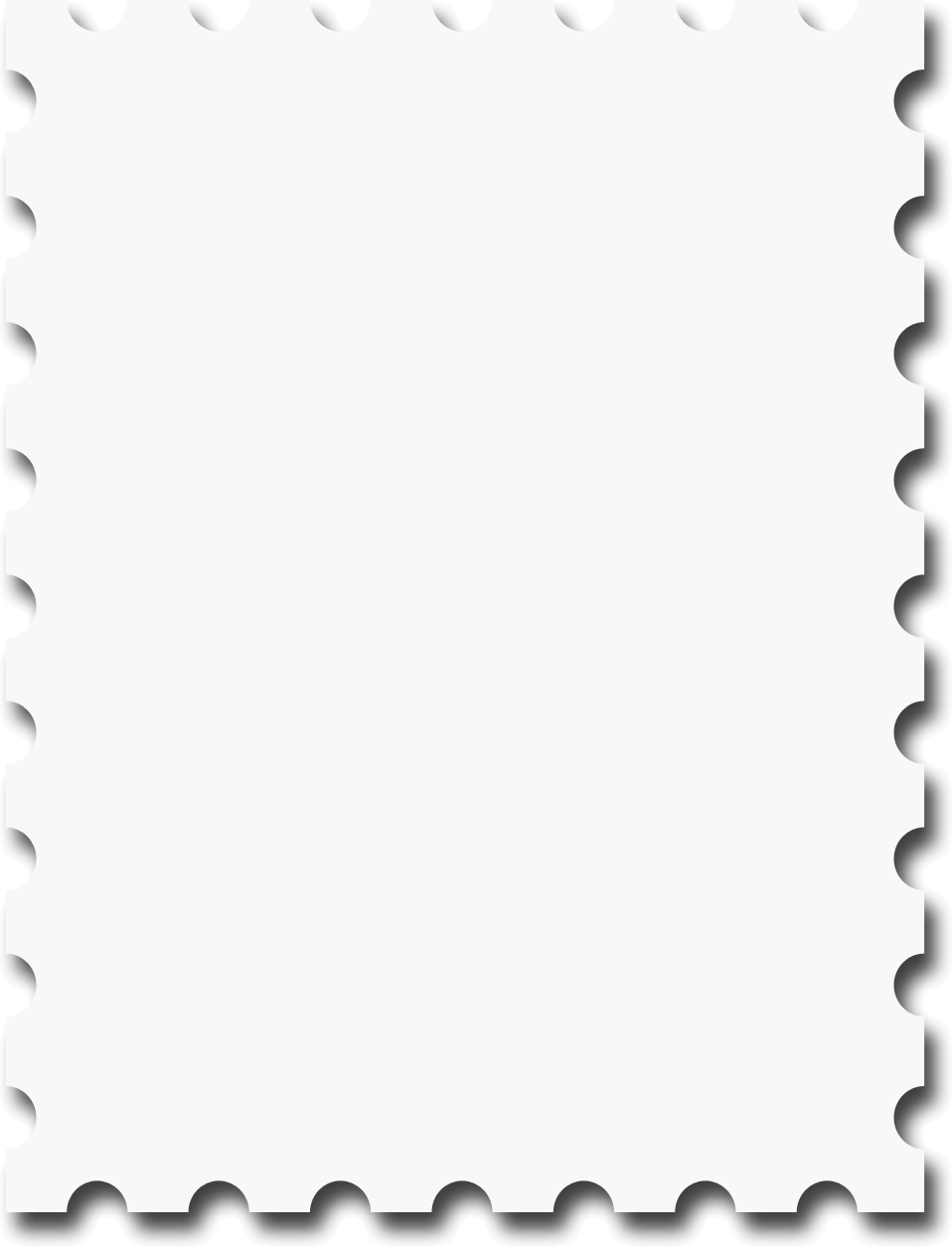 Wo
haben sie sich kennen gelernt?
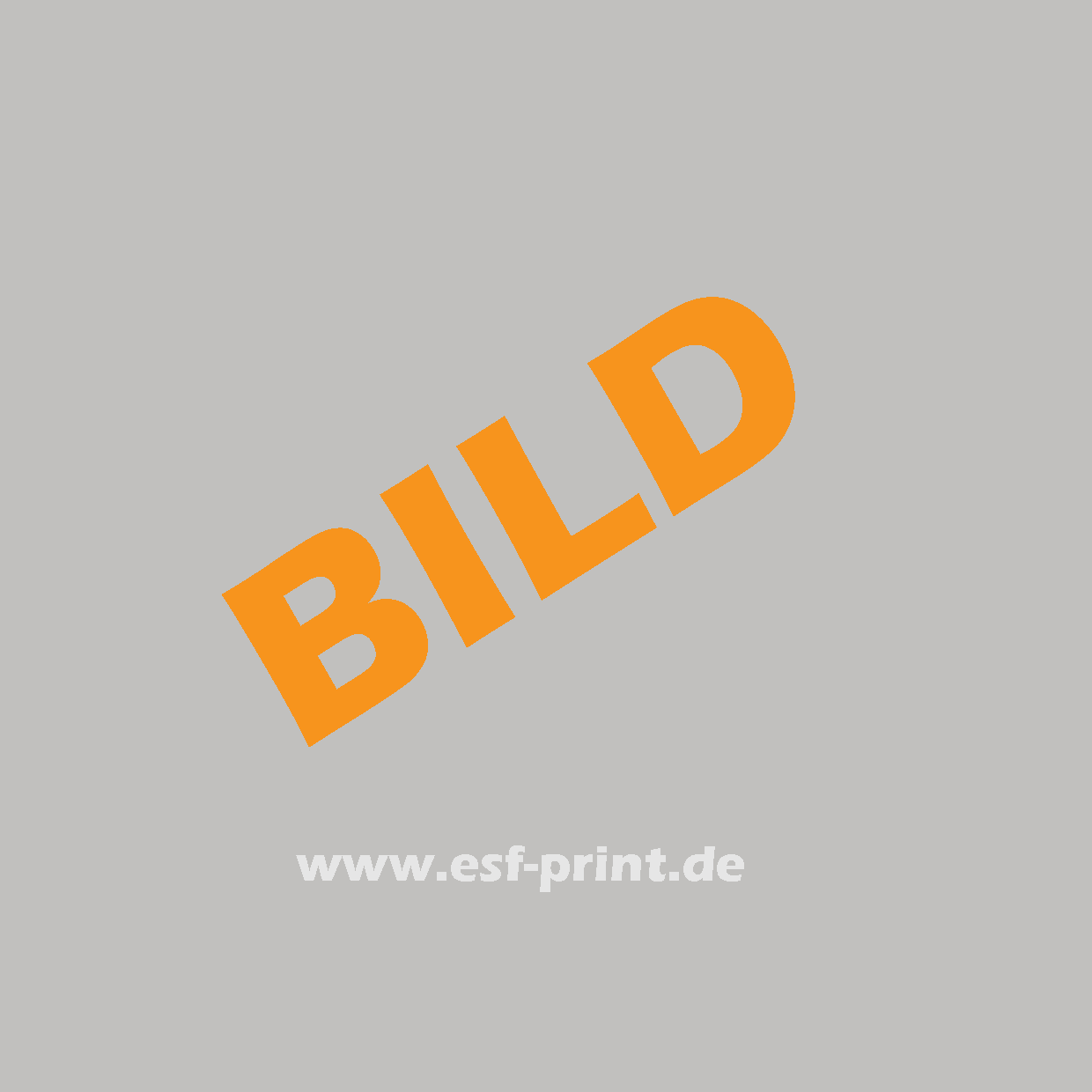 Wann
gaben sie sich den ersten Kuss?
Was
sagen die Eltern und Freunde?
Wohin
geht die Hochzeitsreise?
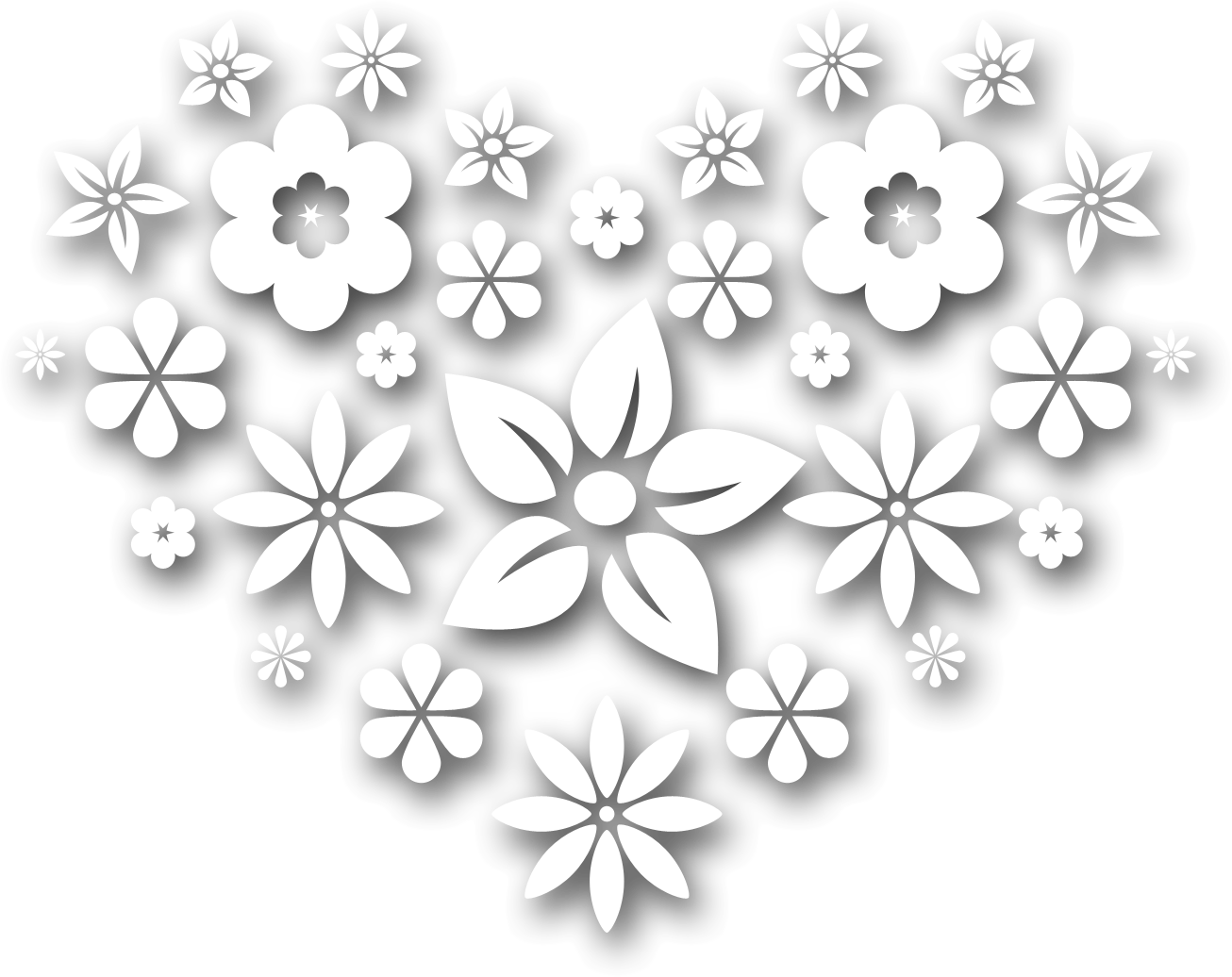 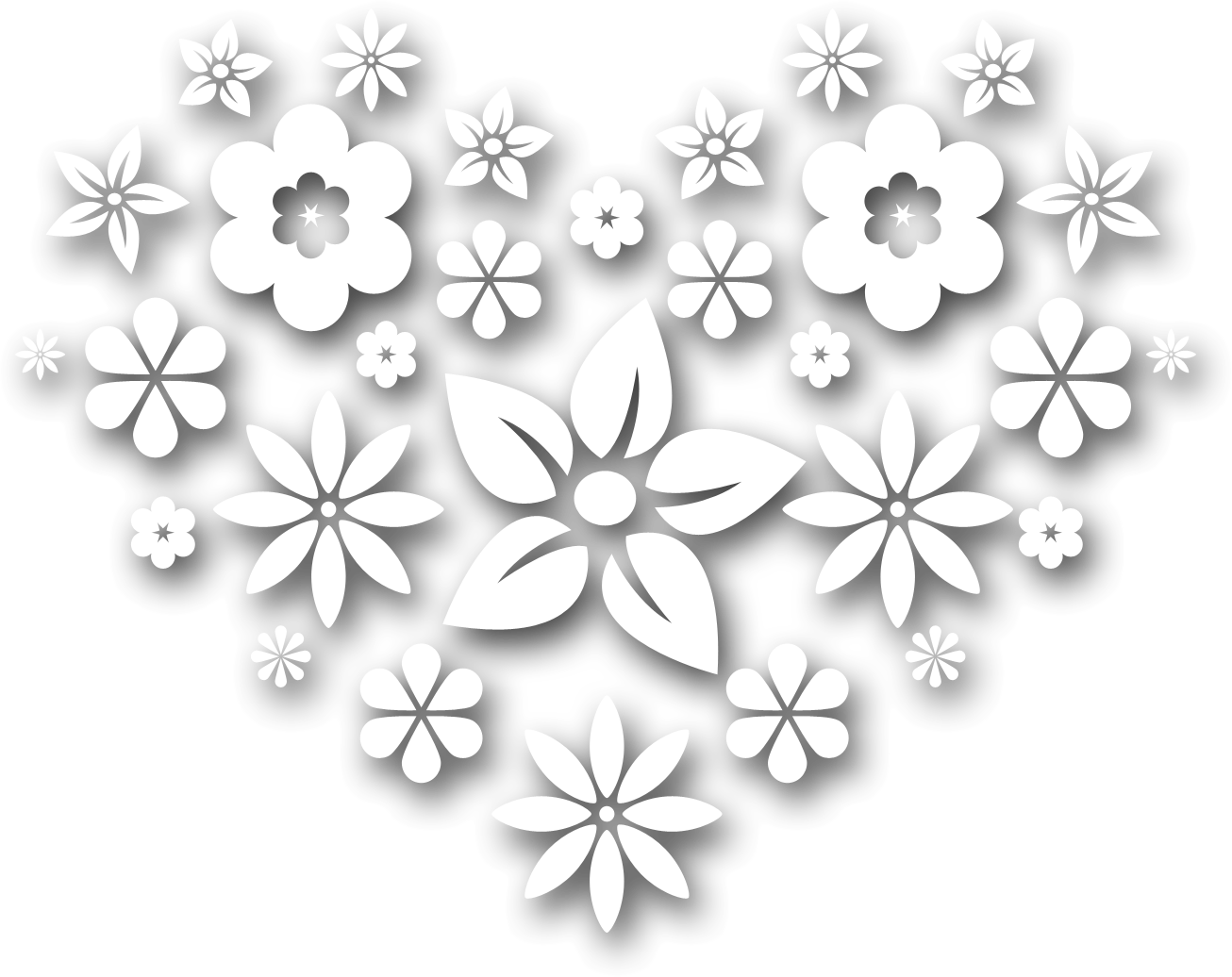 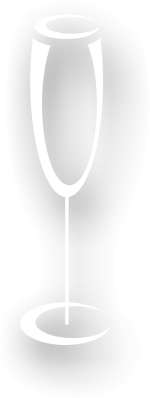 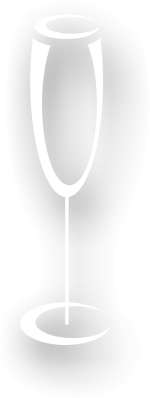 Inhalt
Seite 1			Cover
Seite 2		Inhalt
Seite 3		Vorwort der gebeutelten Redaktion
Seite 4-5		Steckbriefe des Brautpaares
Seite 6-7		Die frühen Jahre: Jugendfotos
Seite 8		Der erste Kuss
Seite 9		Kurzinterview
Seite 10-11		Bilder von der Trauung
Seite 12-13		Bilder vom Junggesell(inn)enabschied
Seite 14		Schlußwort
Seite 15		Platz für eigene Fotos
Seite 16		Auf ein Wiedersehen in 25 Jahren
Impressum:

Redaktion: Alle
Verlegt: bitte nicht
Erschienen: heute
Ausgabe: gegen Bares
Druck: esf-print.de
Seite 2
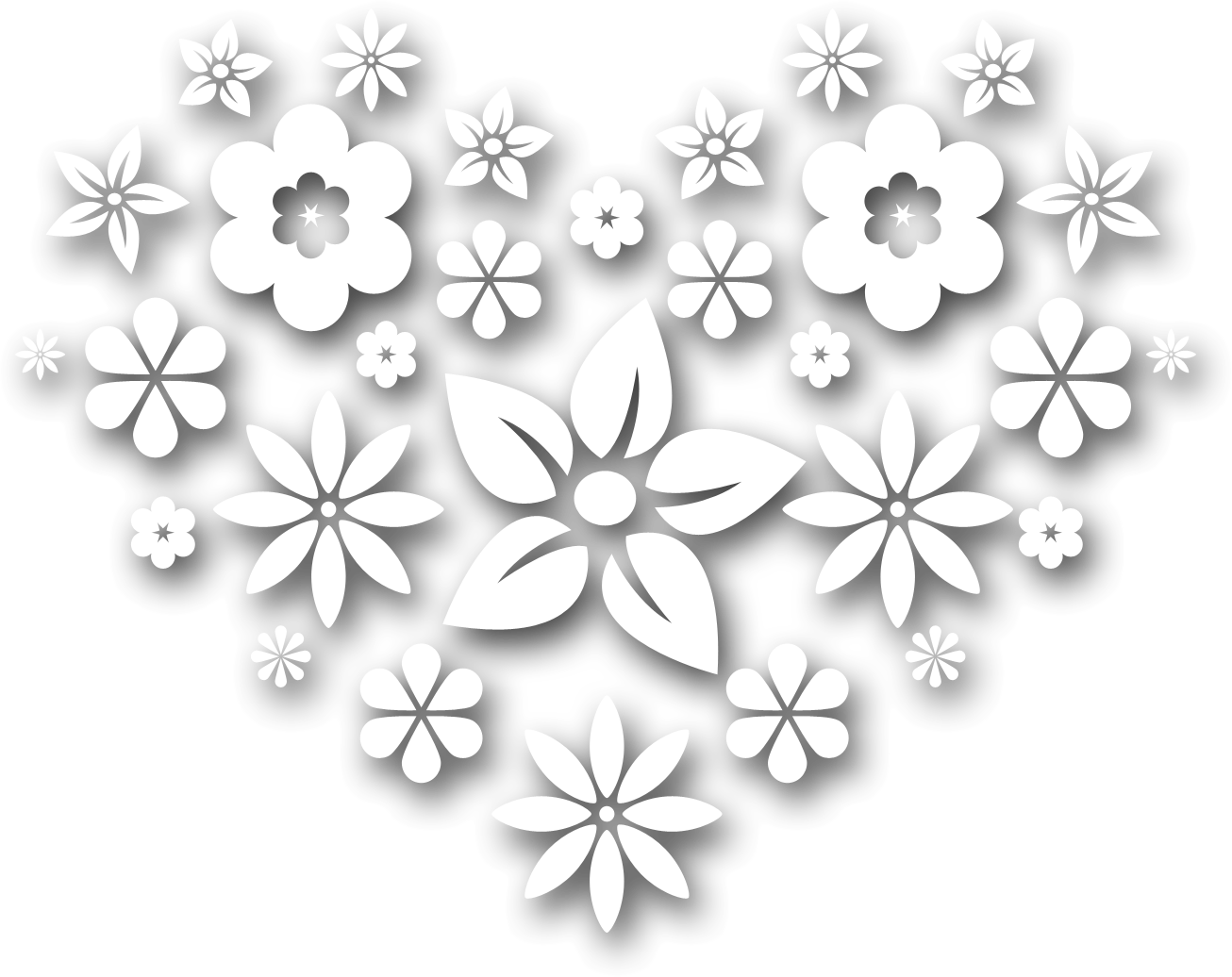 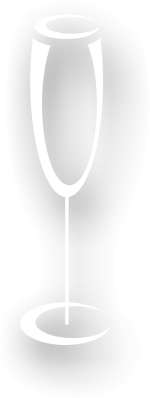 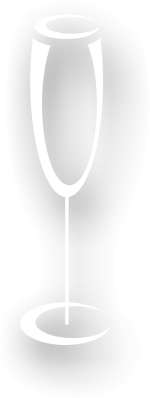 Vorwort
Liebe Leserinnen und Leser,

lange hat die Redaktion gesessen und gebastelt, Bilder zusammengetragen, Texte verfasst, Literweise Kaffee (später auch Bier und härteres) getrunken, um diese einmalige Sonderausgabe auf die Beine zu stellen. Wir hoffen die Zeitung gefällt euch.

Die Redaktion
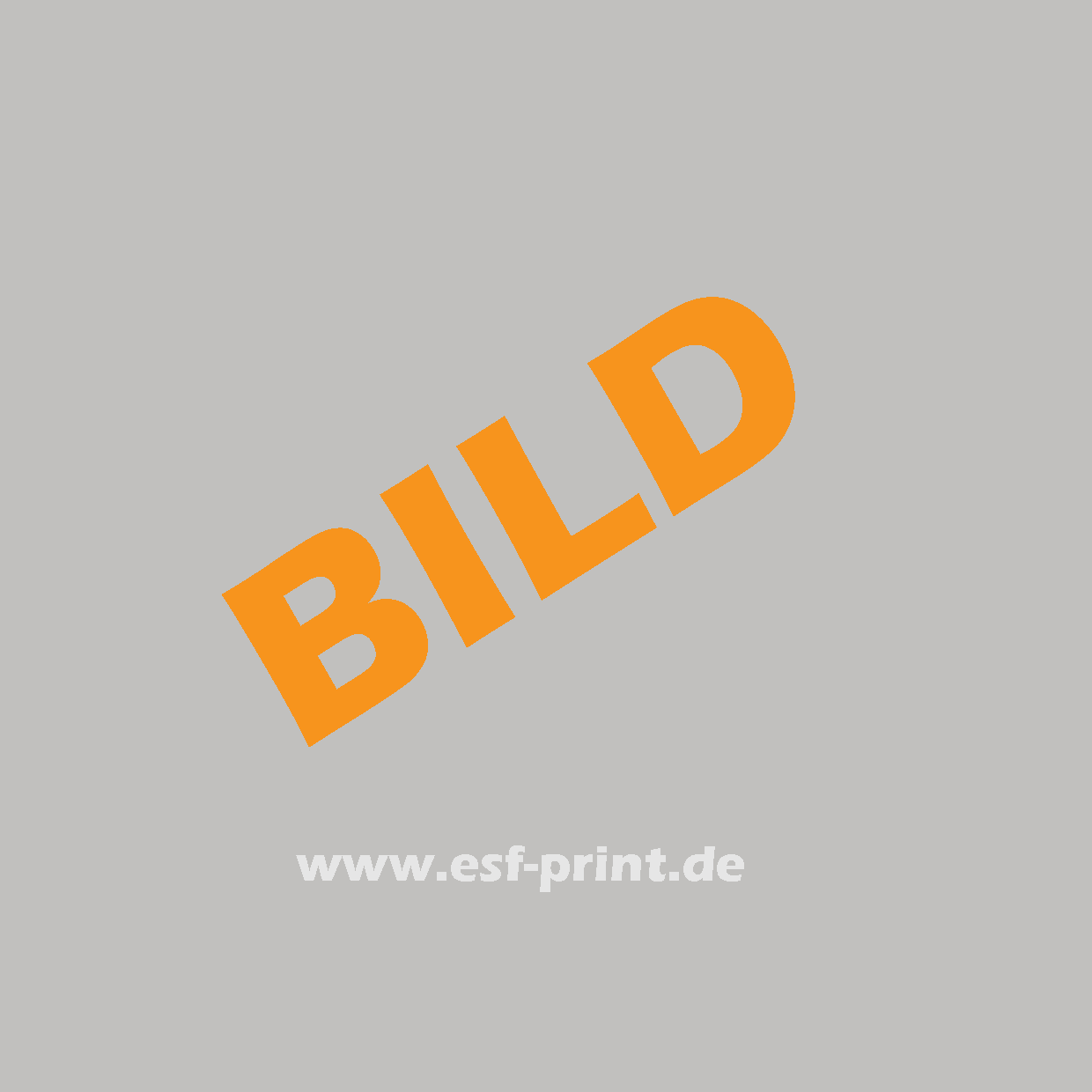 Seite 3
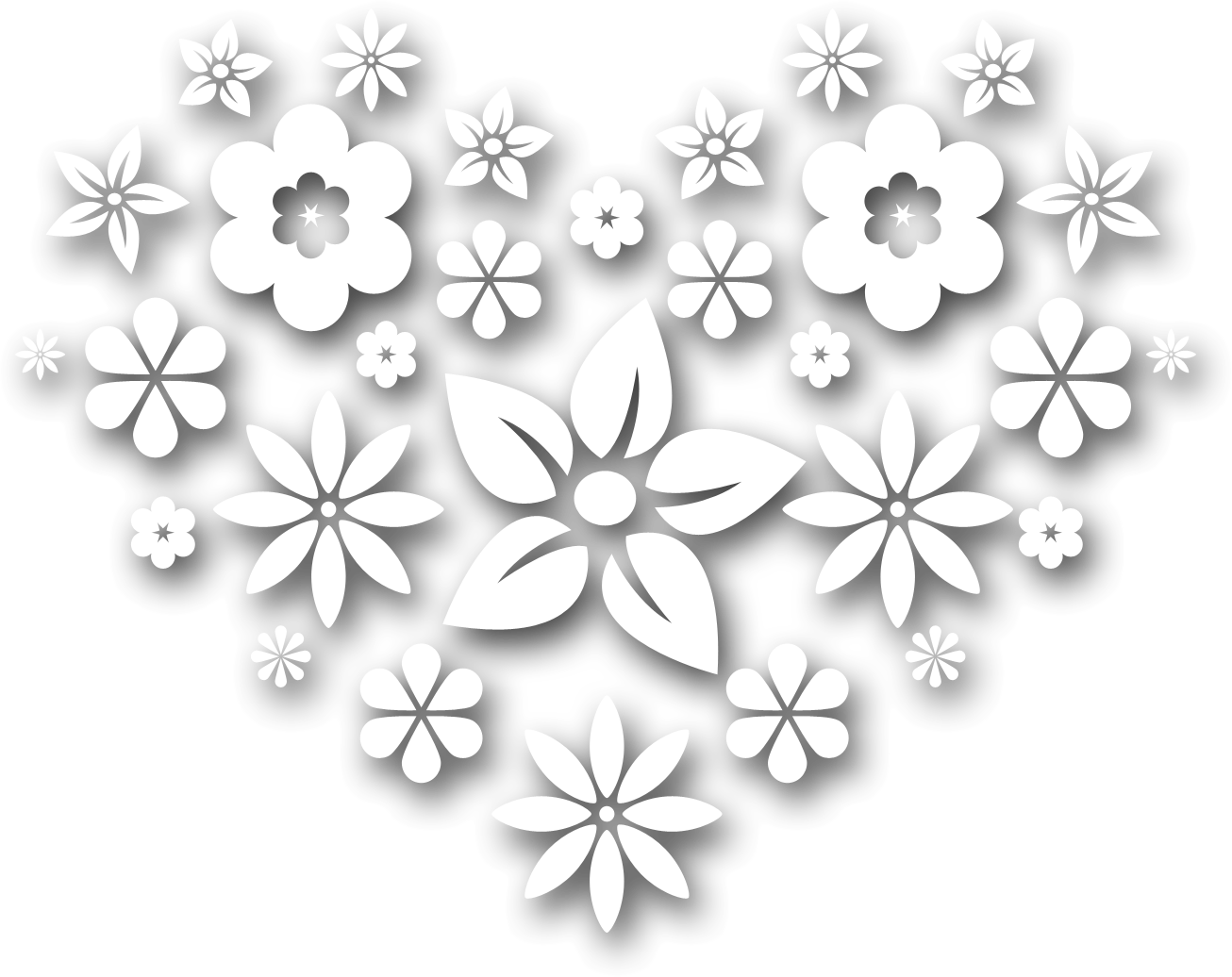 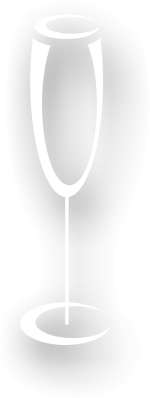 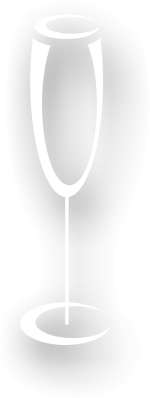 Marion
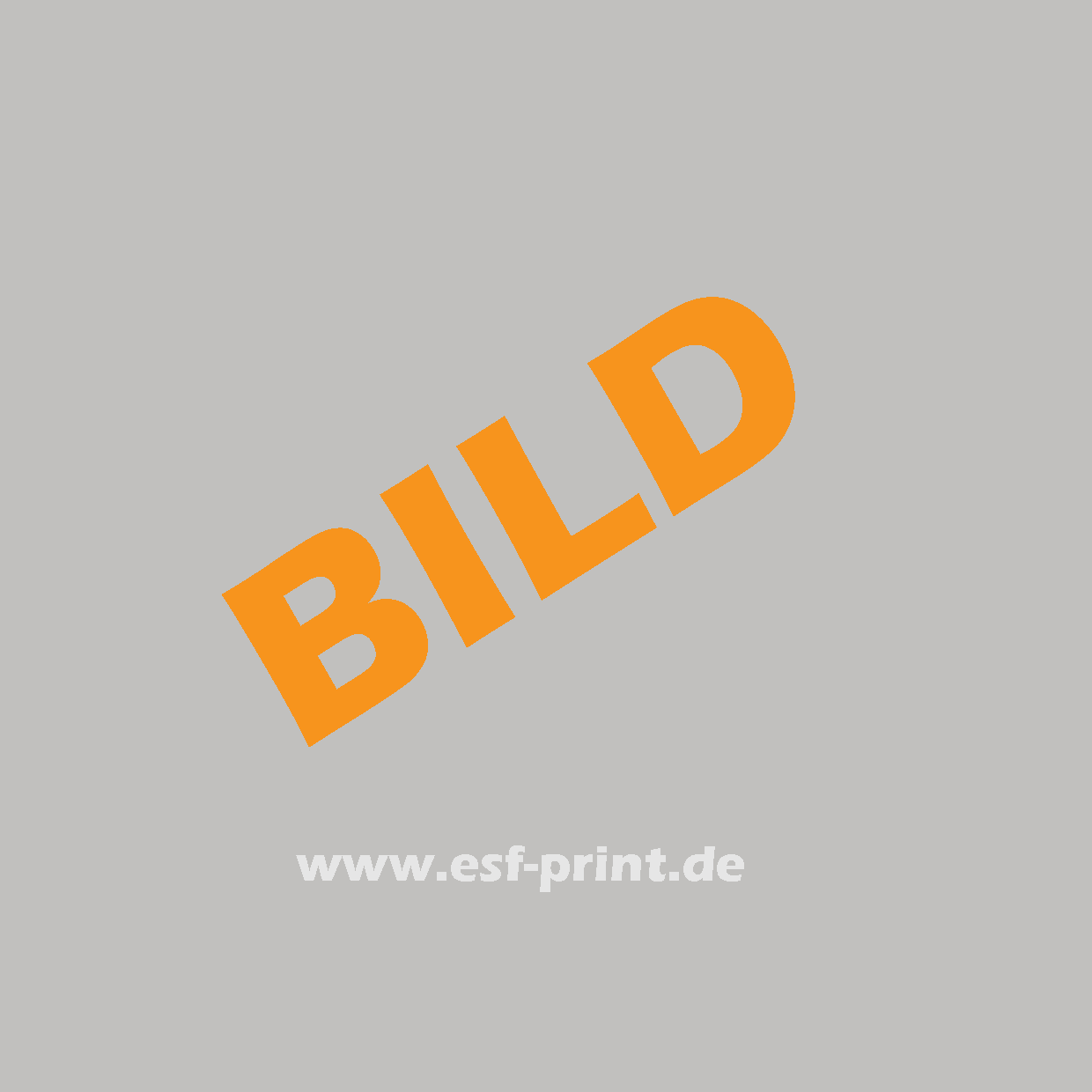 Haarfarbe:
Augenfarbe:
Alter:
Größe:
Gewicht:
Lieblingsmusik:
Lieblingsessen:
Lieblingsurlaubsland:
Lieblingsfarbe:

Was stört Marion an Jürgen?

Was liebt Marion an Jürgen am allermeisten?
Seite 4
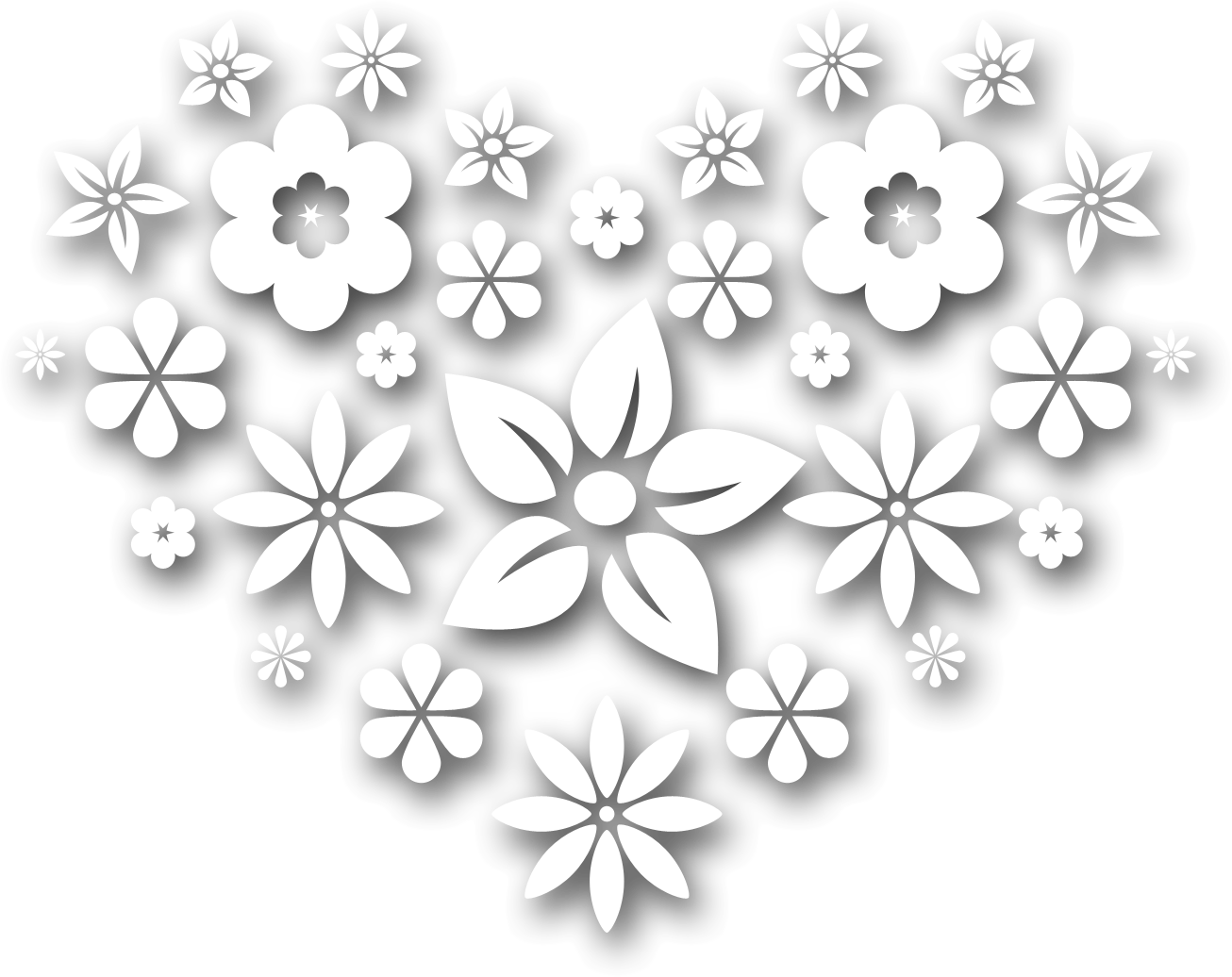 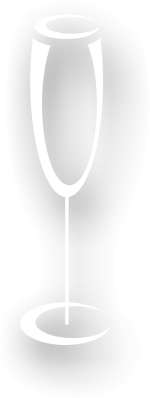 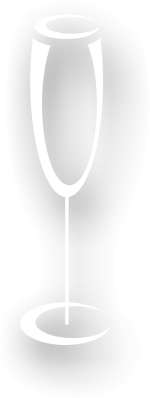 Jürgen
Haarfarbe:
Augenfarbe:
Alter:
Größe:
Gewicht:
Lieblingsmusik:
Lieblingsessen:
Lieblingsurlaubsland:
Lieblingsfarbe:

Was stört Jürgen an Marion ein wenig?

Was liebt Jürgen an Marion am allermeisten?
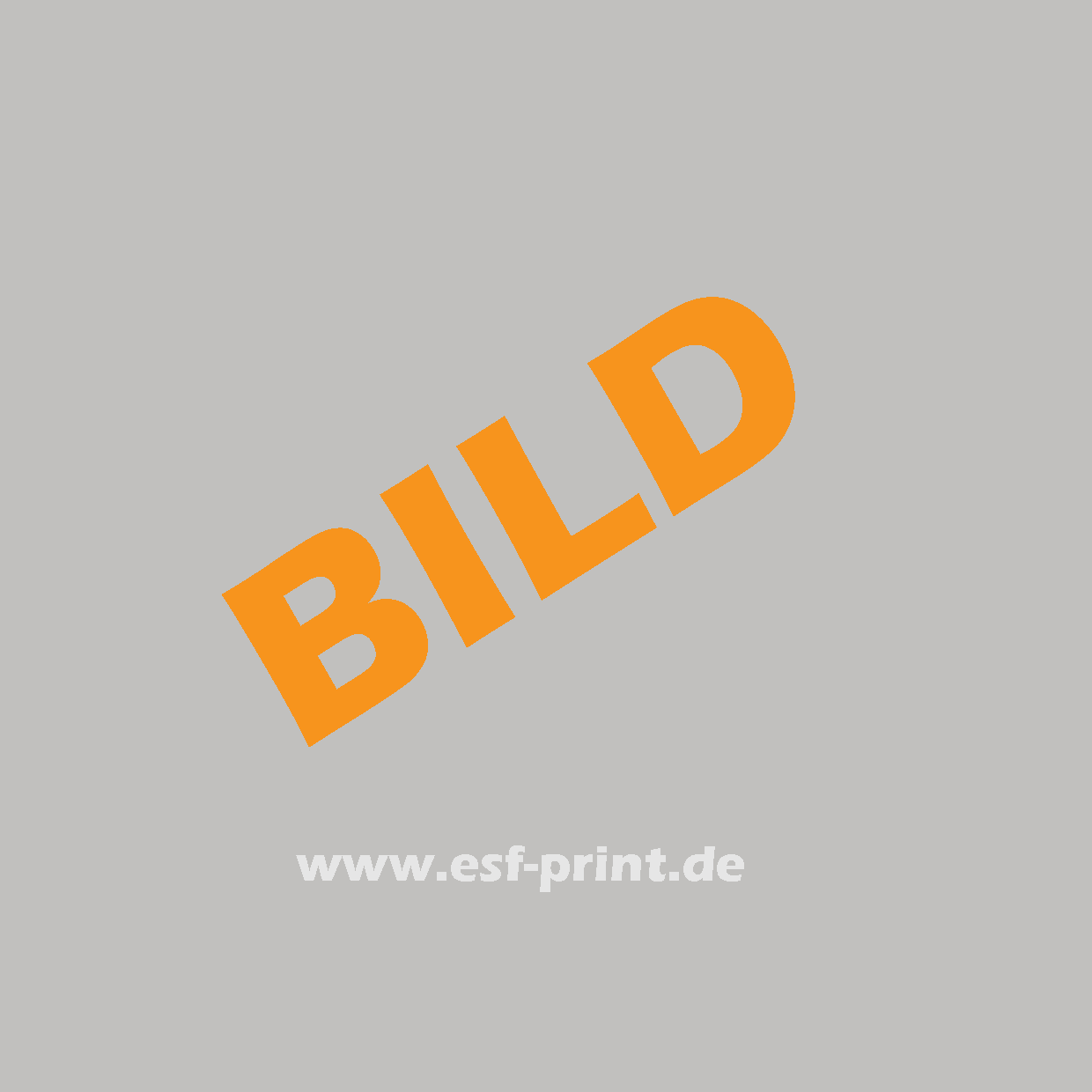 Seite 5
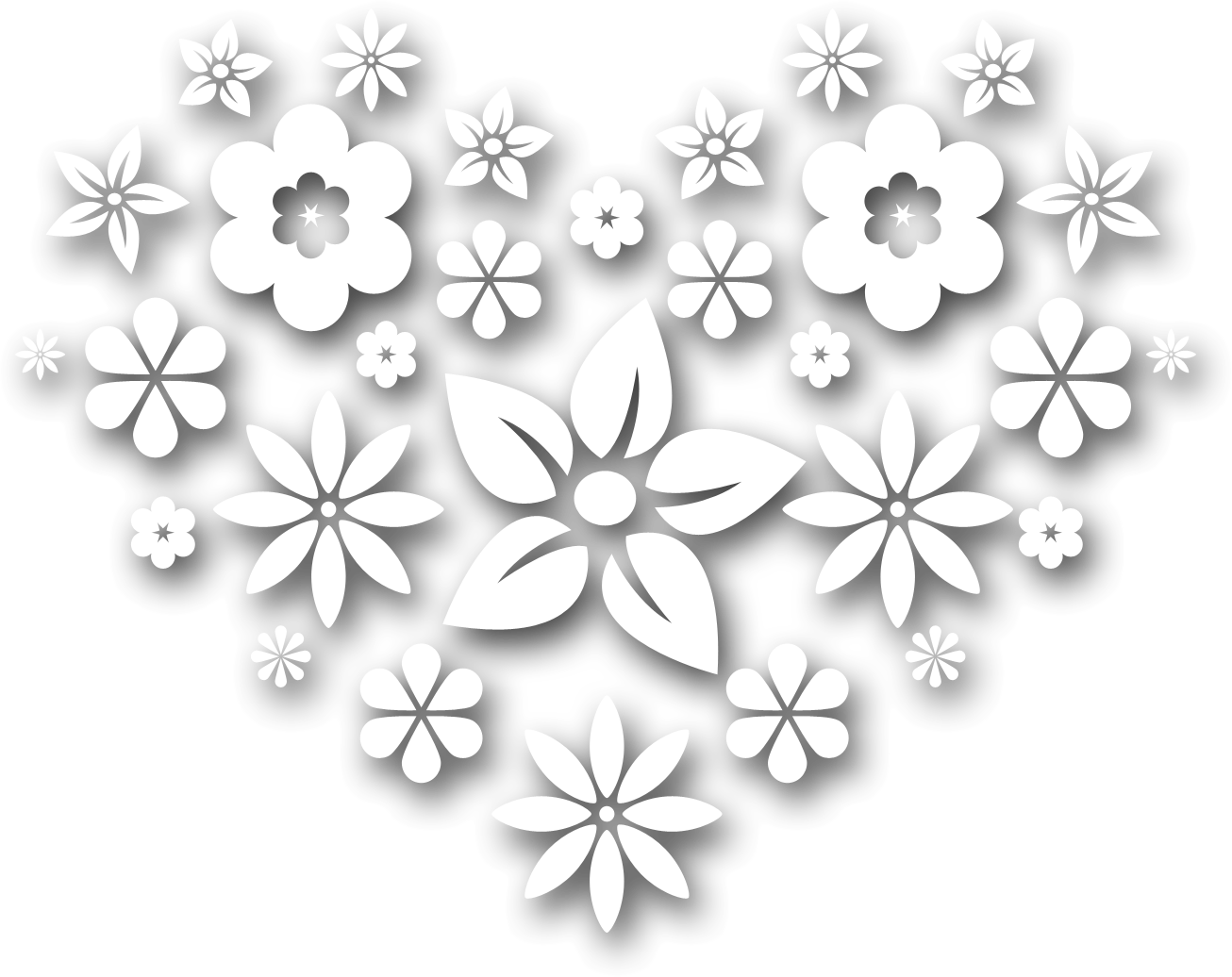 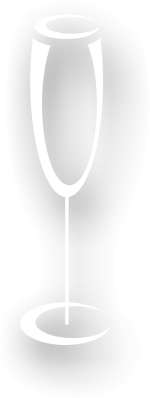 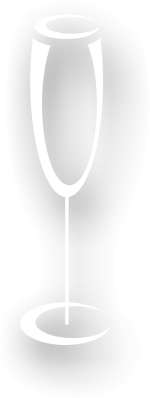 Die frühen Jahre
Seite 6
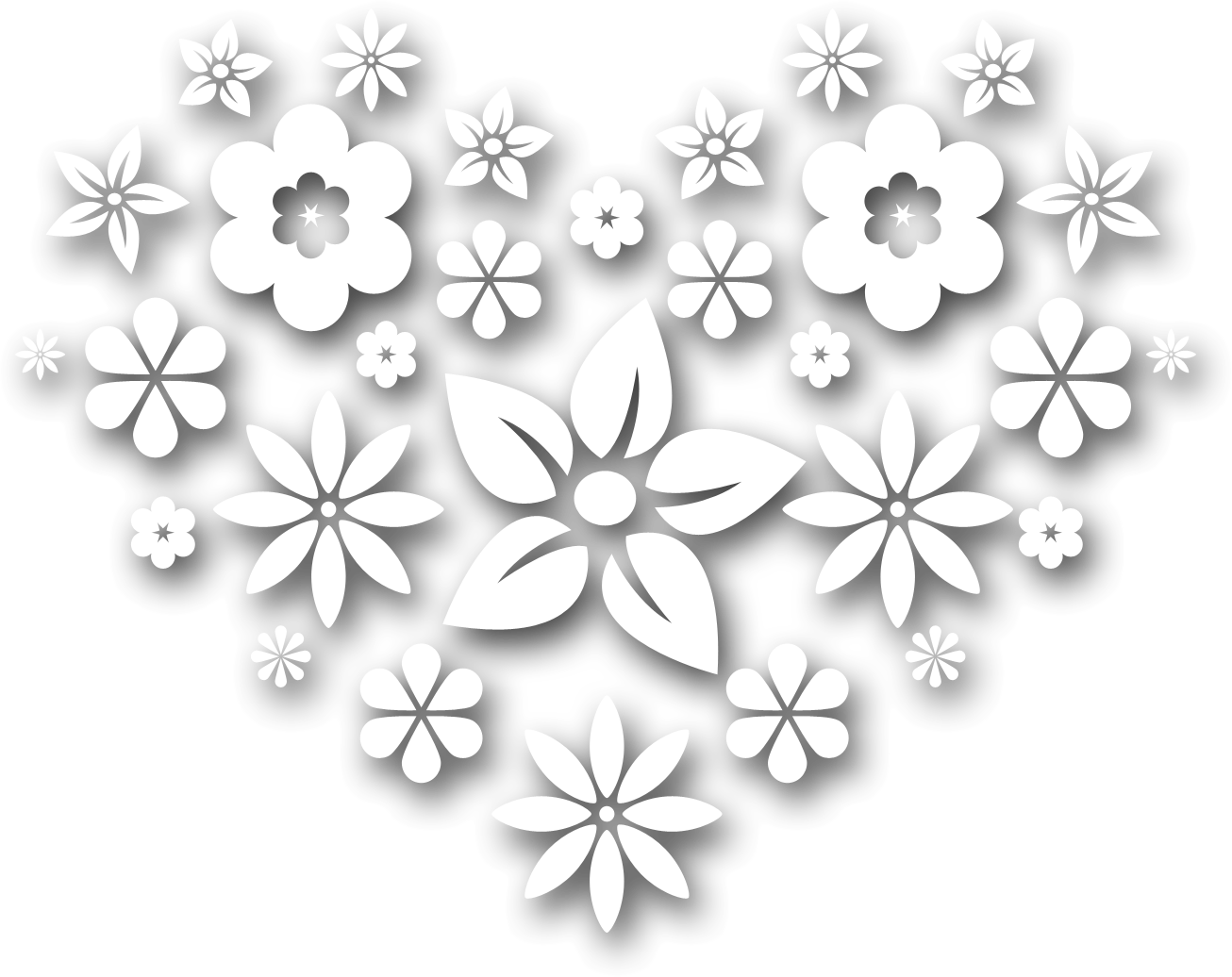 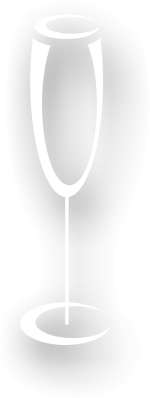 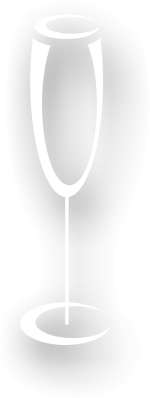 Die frühen Jahre
Seite 7
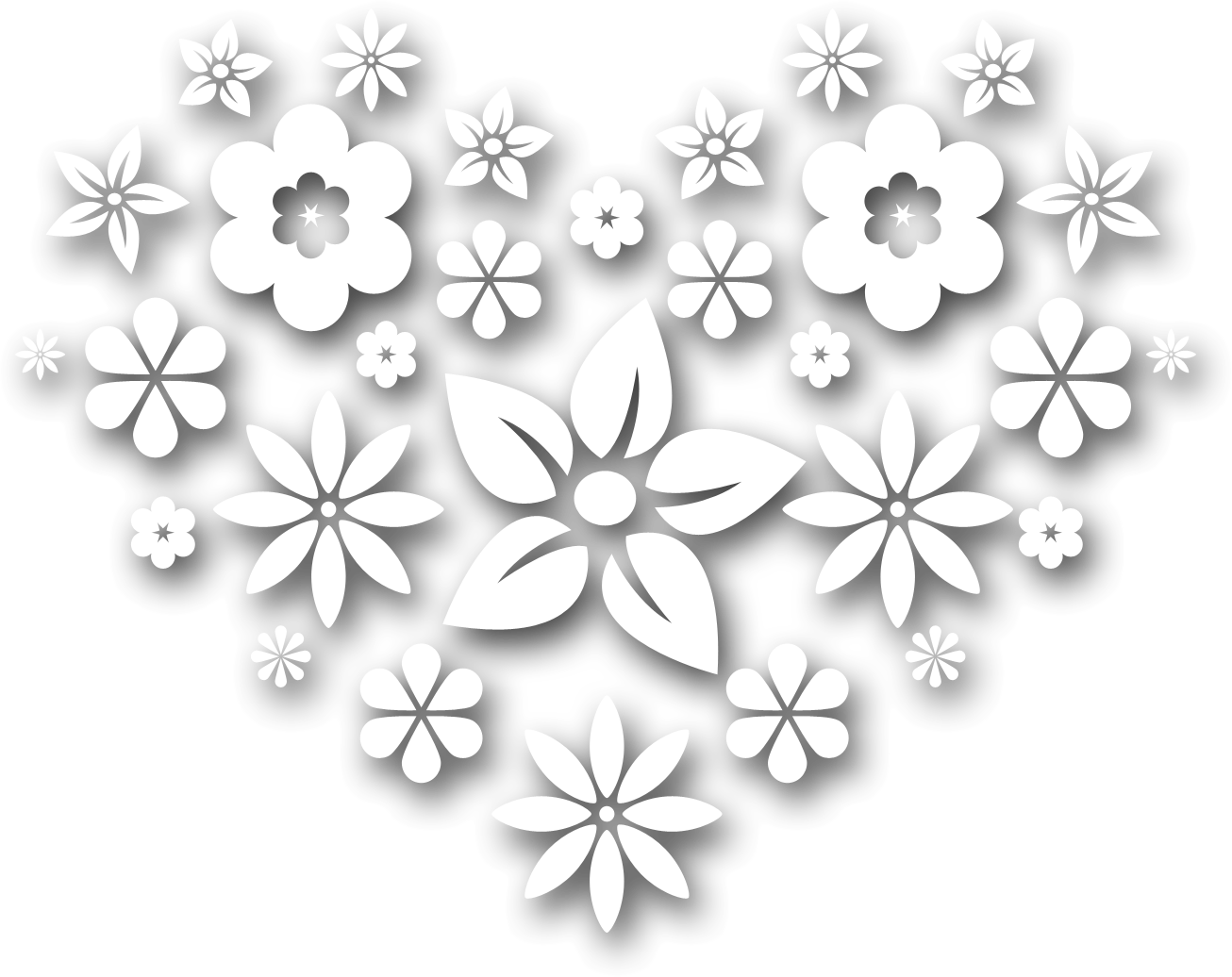 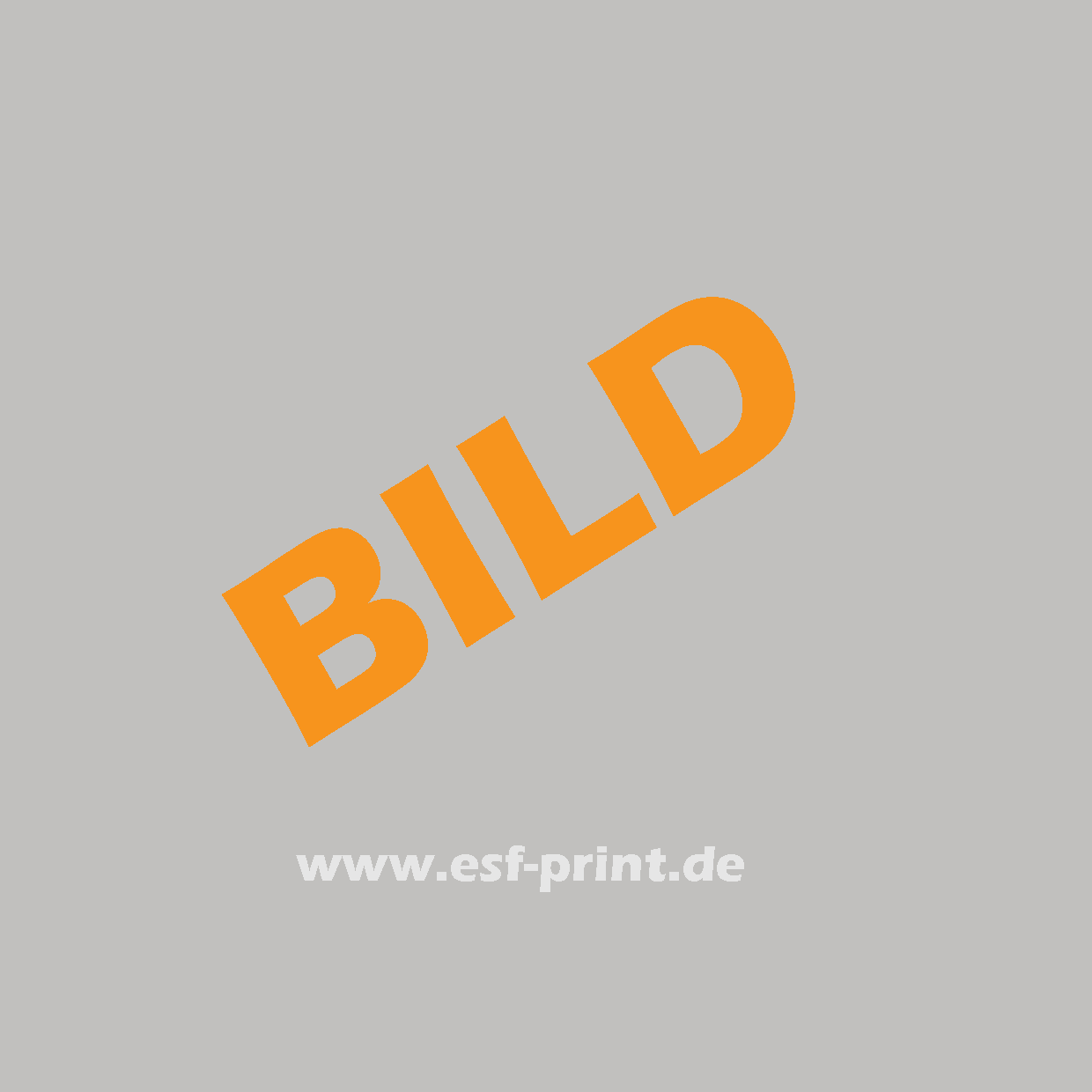 Danke an alle die an unserem schönsten Tag bei uns waren.